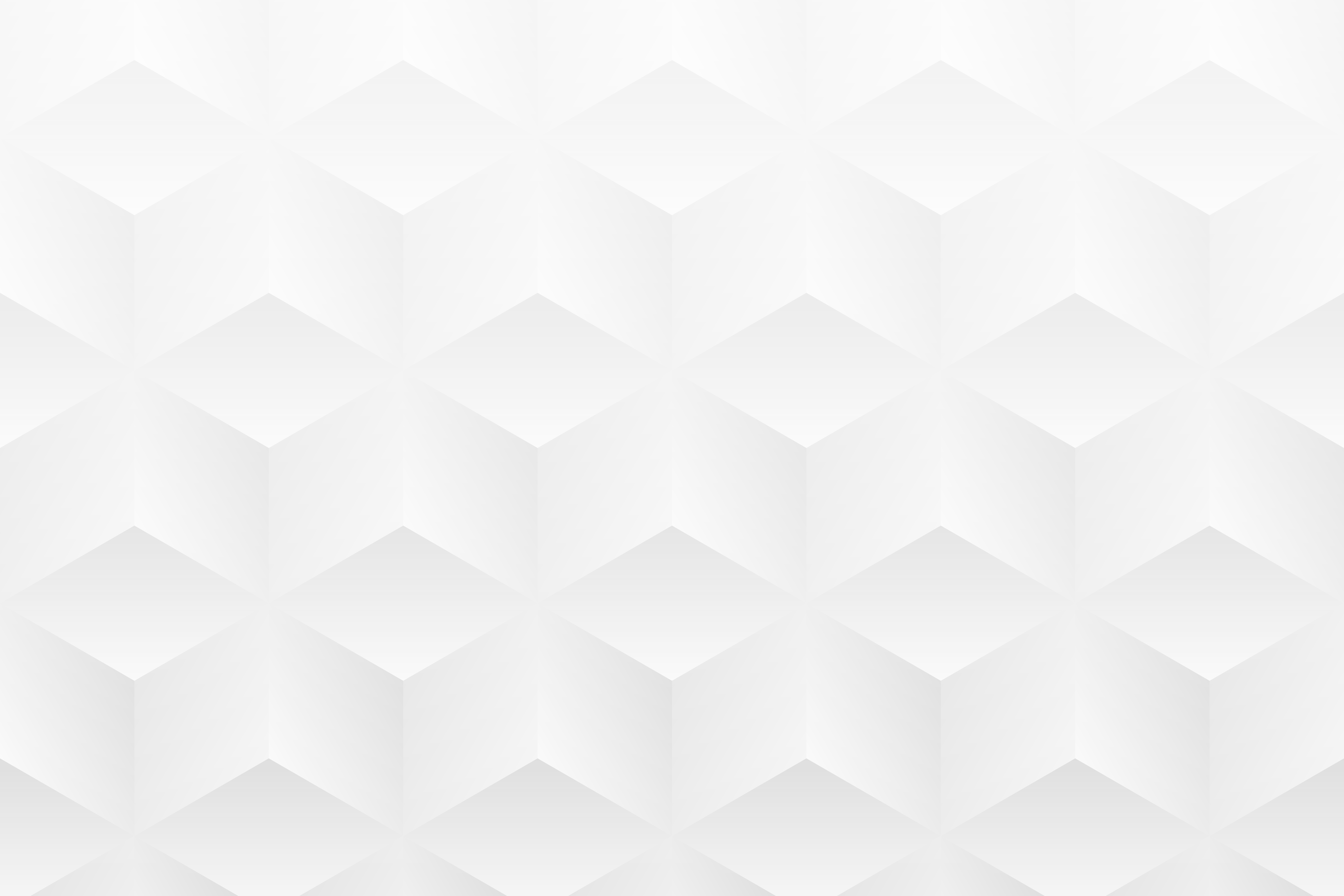 PowerPoint 形式の E コマース ビジネス モデル キャンバス テンプレート サンプル
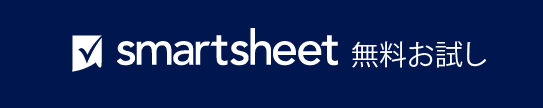 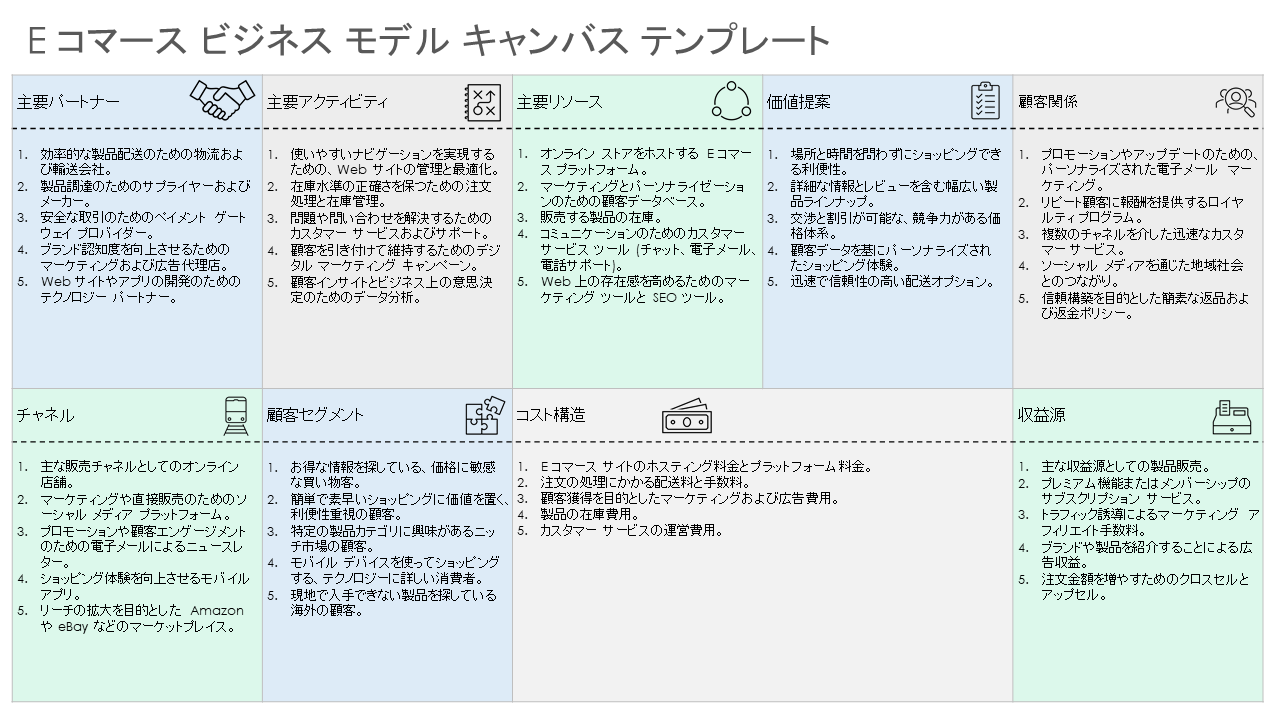 次のスライドにより、各セクションの主要な検討事項を強調しつつ、E コマース ビジネス モデルの包括的な概要を作成できます。
E コマース ビジネス モデル キャンバス テンプレート サンプル
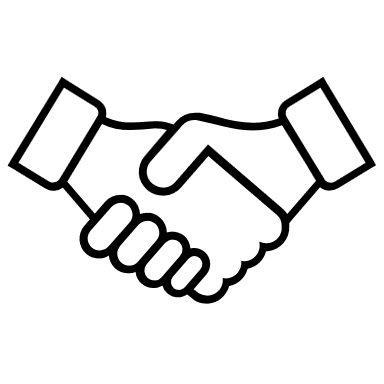 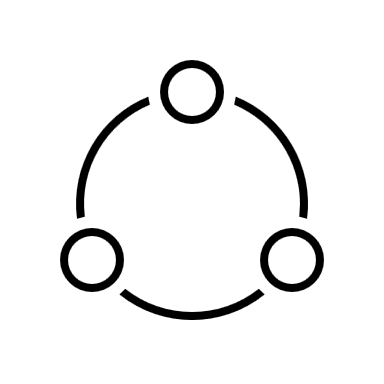 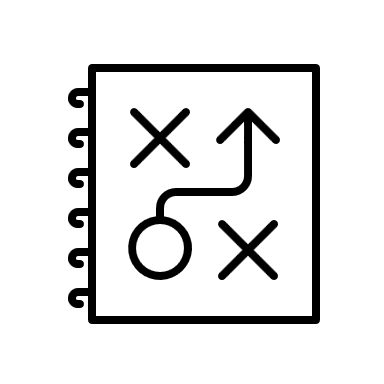 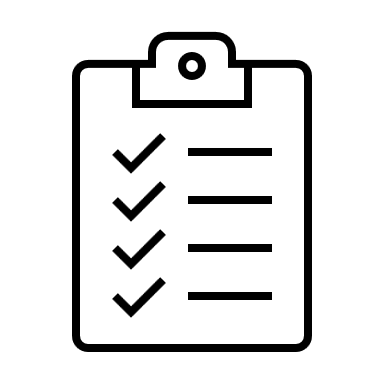 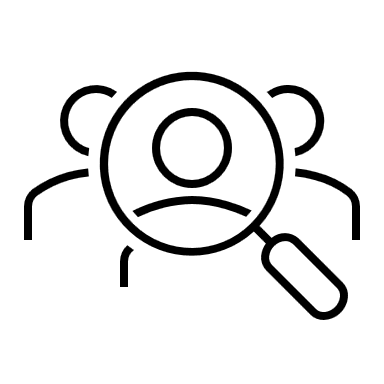 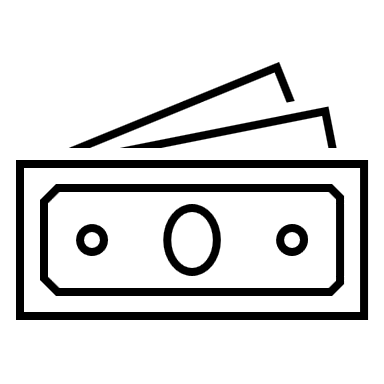 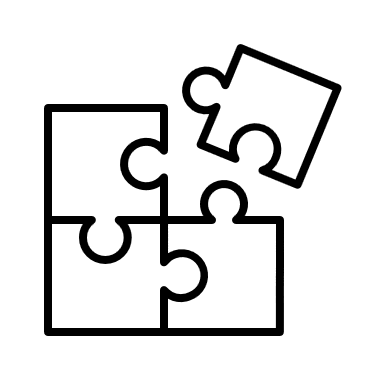 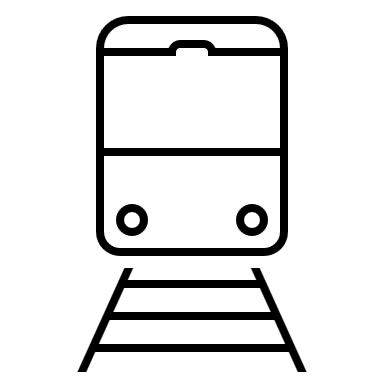 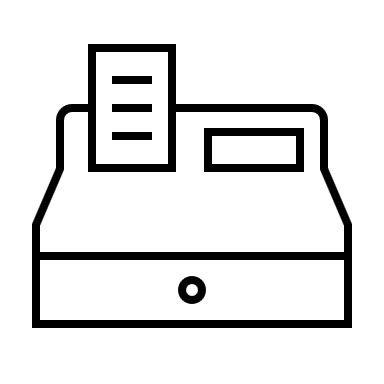